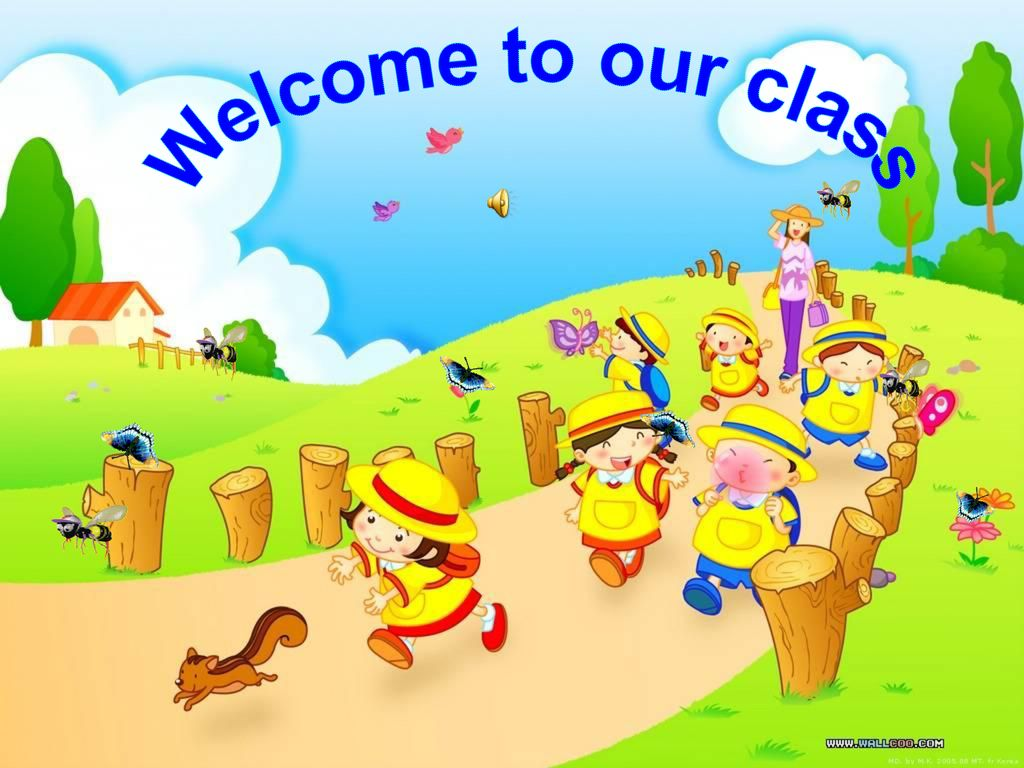 Unit 13:
WOULD YOU LIKE SOME MILK?
Lesson 1
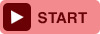 Unit 13:
WOULD YOU LIKE SOME MILK?
Lesson 1
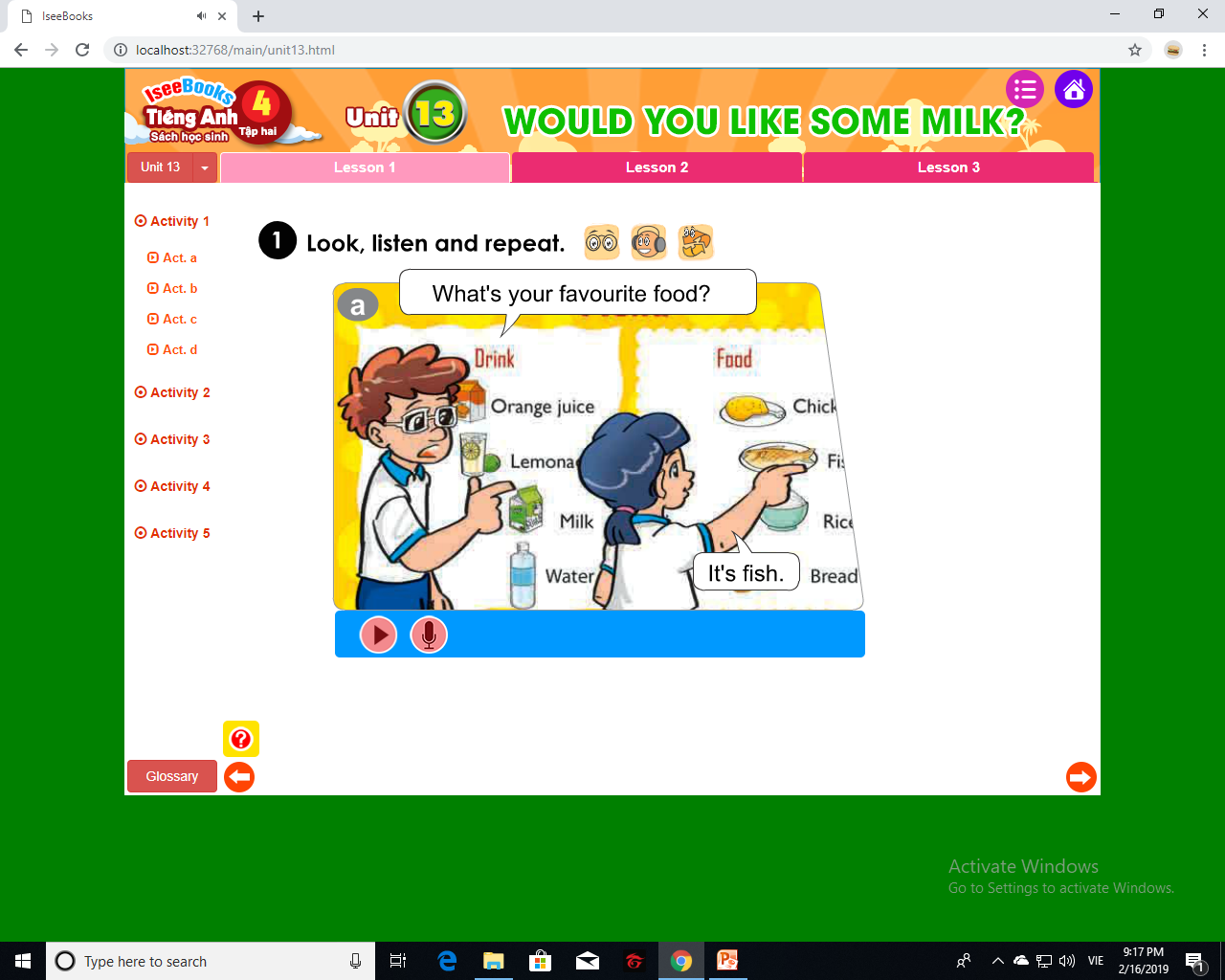 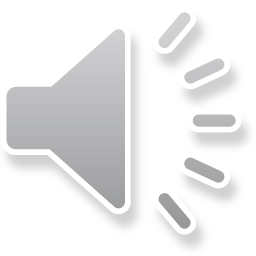 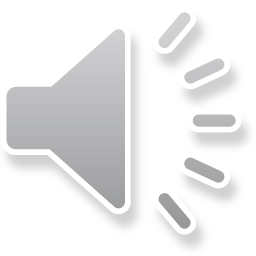 Unit 13:
WOULD YOU LIKE SOME MILK?
Lesson 1
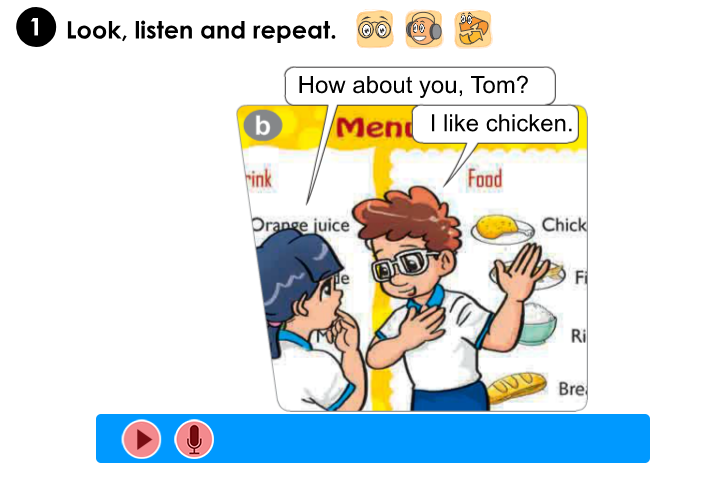 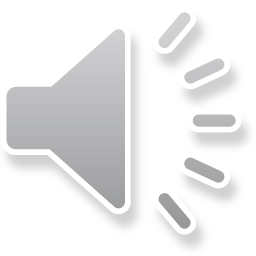 Unit 13:
WOULD YOU LIKE SOME MILK?
Lesson 1
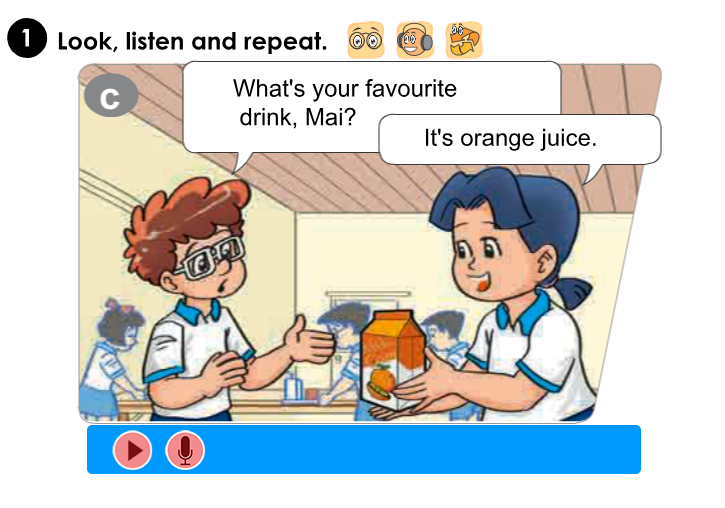 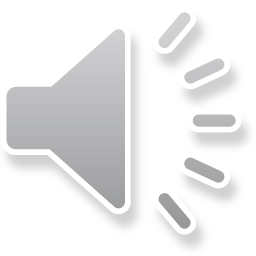 Unit 13:
WOULD YOU LIKE SOME MILK?
Lesson 1
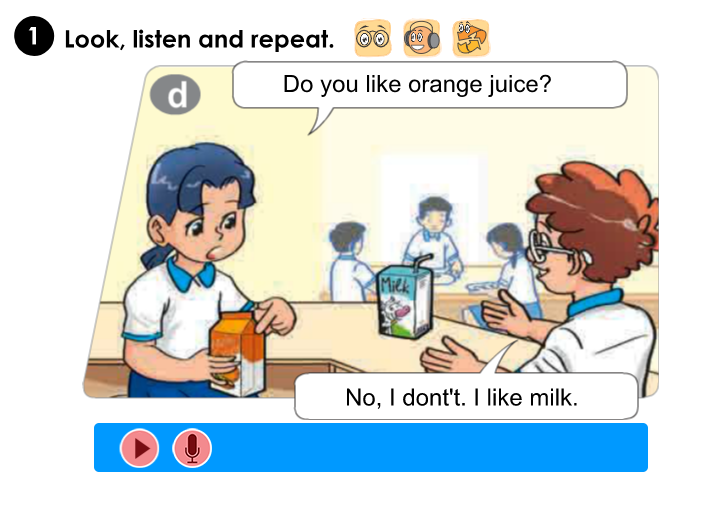 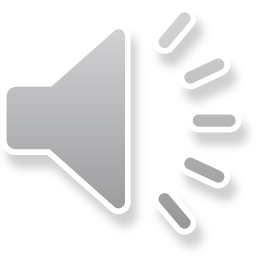 Unit 13:
WOULD YOU LIKE SOME MILK?
Lesson 1
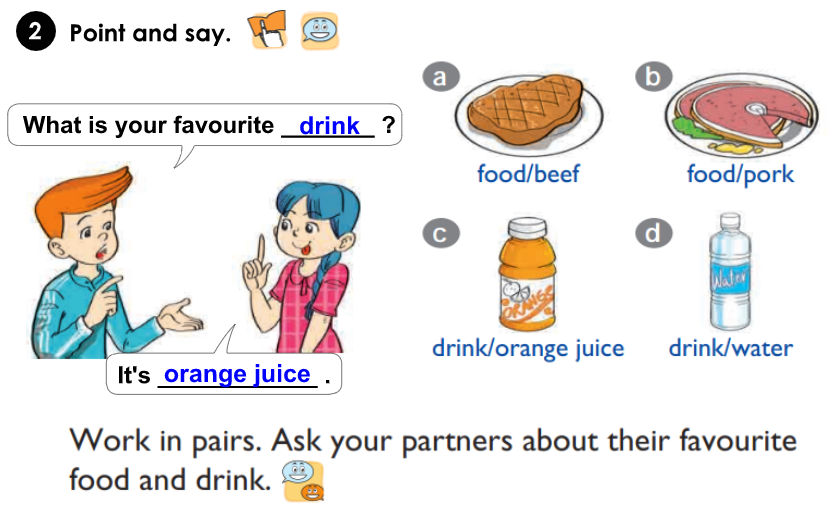 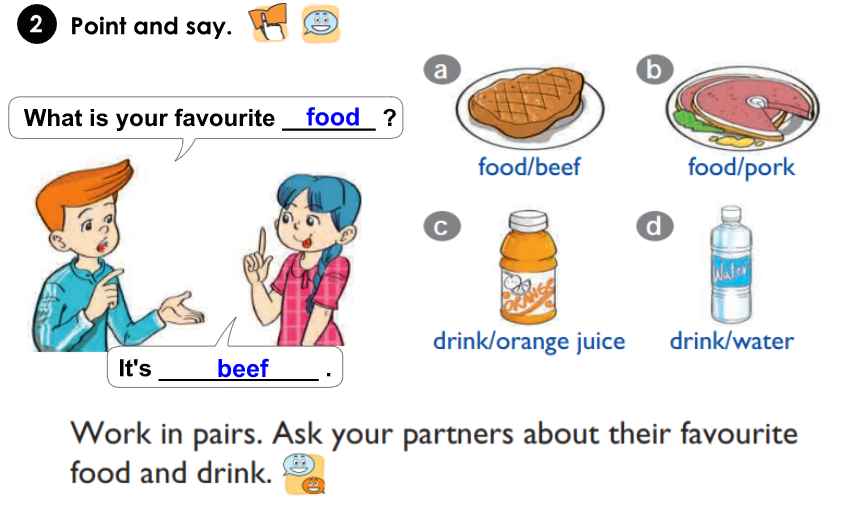 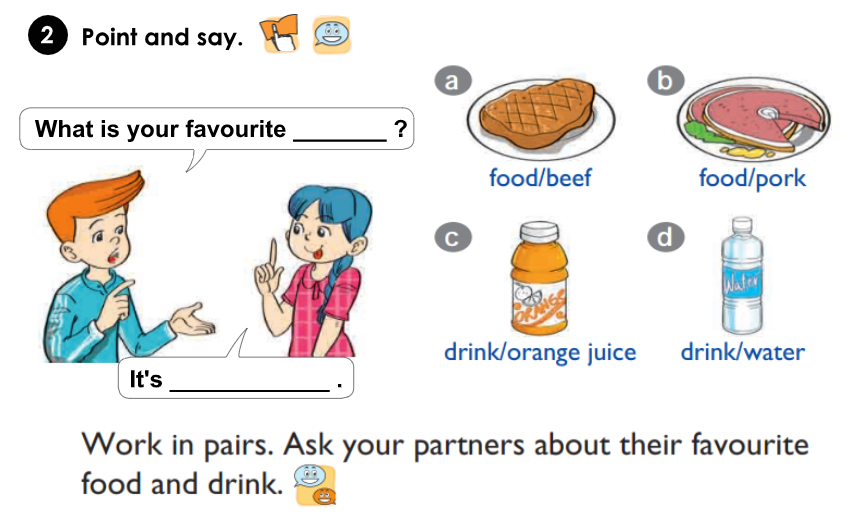 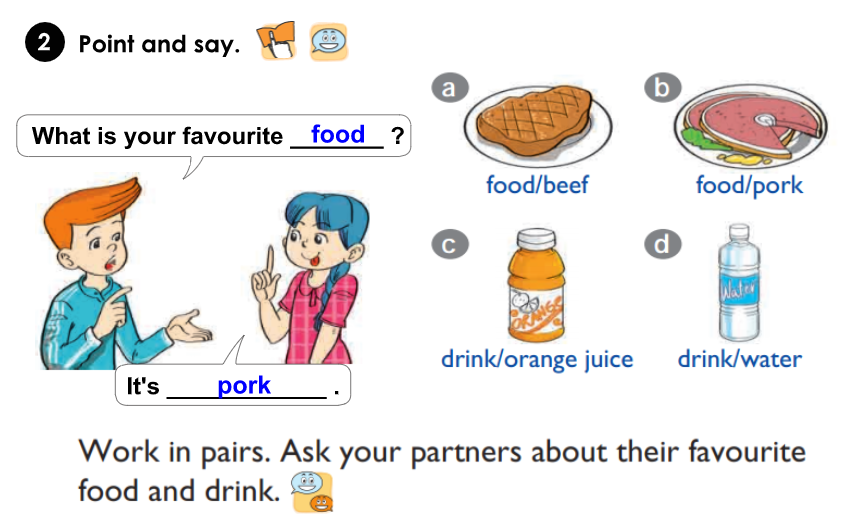 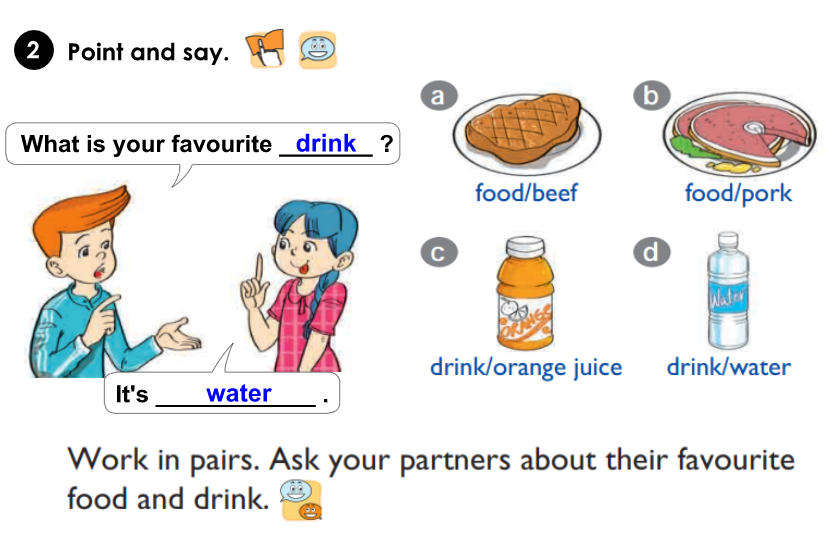 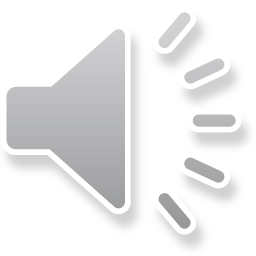 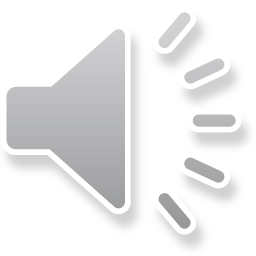 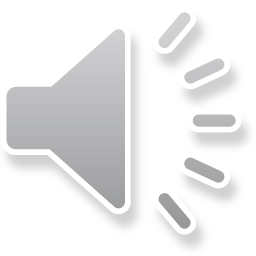 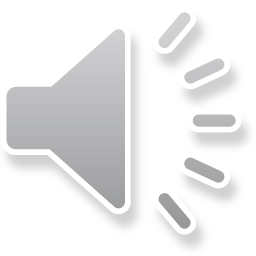 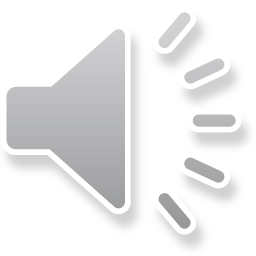 Unit 13:
WOULD YOU LIKE SOME MILK?
Lesson 1
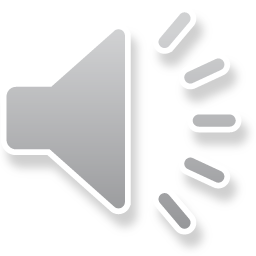 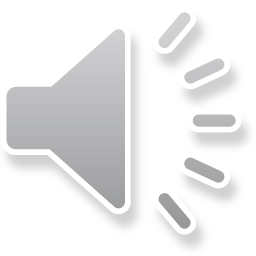 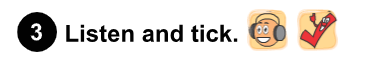 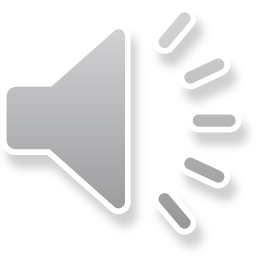 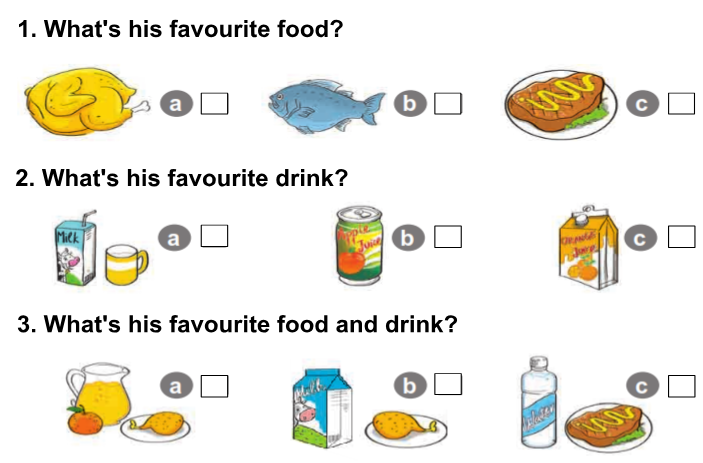 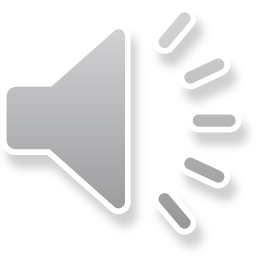 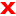 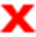 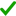 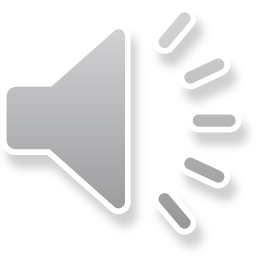 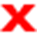 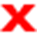 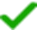 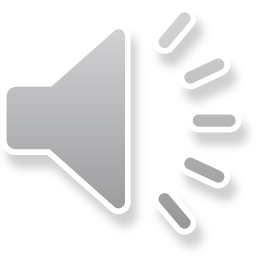 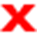 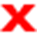 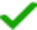 Unit 13:
WOULD YOU LIKE SOME MILK?
Lesson 1
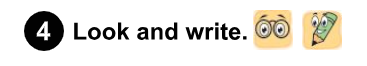 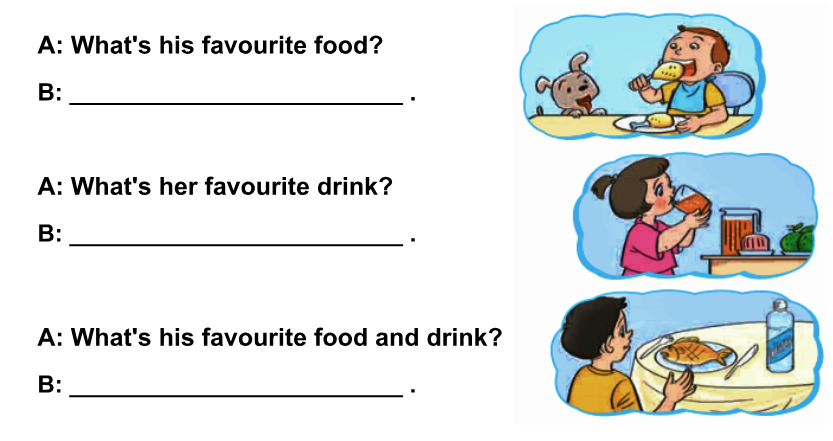 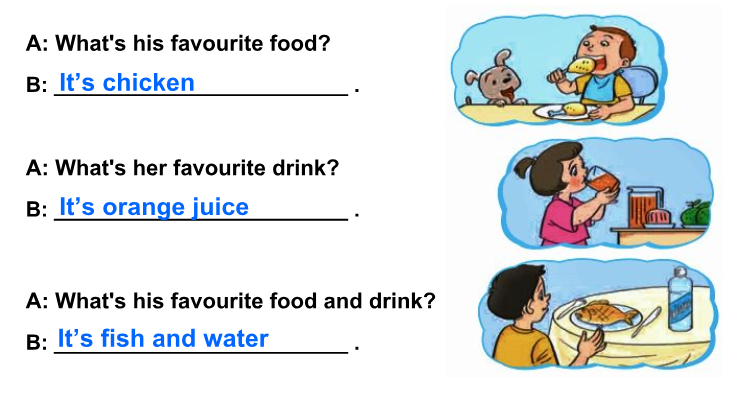 Unit 13:
WOULD YOU LIKE SOME MILK?
Lesson 1
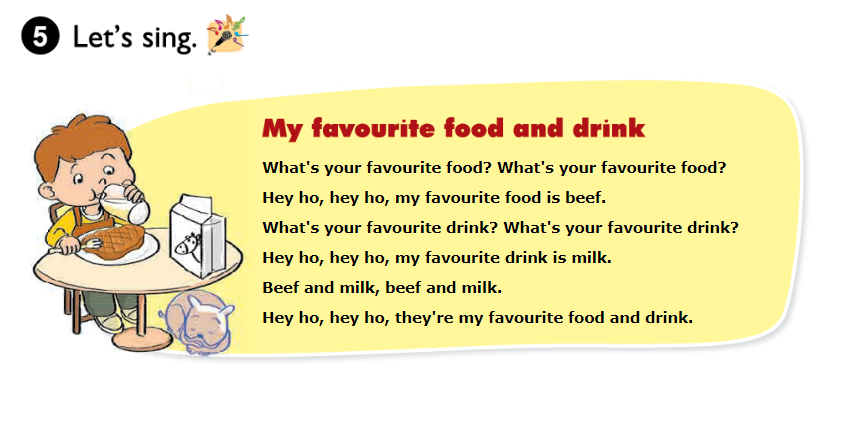 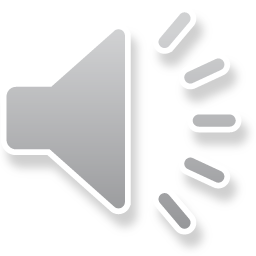 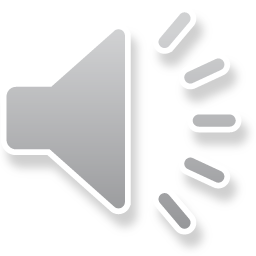